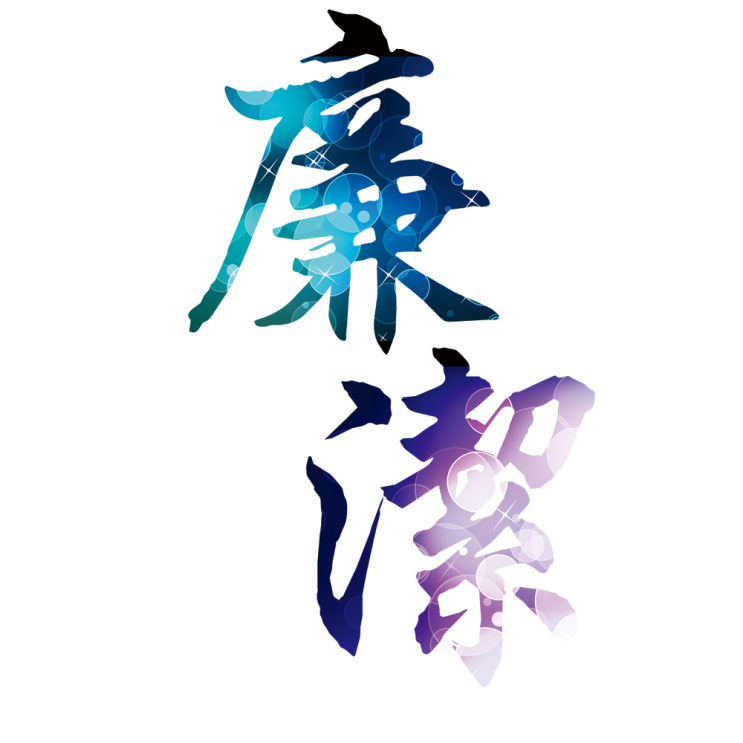 LIANJIE
【清正廉洁】
【汇报人：PPT818】
【单击此处添加标题 】
【 单击此处添加标题 】
【单击此处添加标题 】
【单击此处添加标题】
4
2
1
3
单击此处添加段落文本单击此处添加段落文本
单击此处添加段落文本单击此处添加段落文本
单击此处添加段落文本单击此处添加段落文本
单击此处添加段落文本单击此处添加段落文本
目录
【 此处添加标题 】
●单击此处添加标题  ●单击此处添加标题
●单击此处添加标题  ●单击此处添加标题
【单击此处添加标题】
添加标题
有梦想
专业
年轻
单击此处添加段落文本单击此处添加段落文本单击此处添加段落文本单击此处添加段落文本
单击此处添加段落文本单击此处添加段落文本单击此处添加段落文本单击此处添加段落文本
潜力
【单击此处添加标题】
添加标题
在此处添加文字在此处添加文字，在此处添加文字。
添加标题
在此处添加文字在此处添加文字，在此处添加文字。
1
2
3
单击此处添加段落文本单击此处添加段落文本单击此处添加
单击此处添加段落文本单击此处添加段落文本单击此处添加
单击此处添加段落文本单击此处添加段落文本单击此处添加
【单击此处添加标题】
06
05
04
03
02
01
此处添加标题
请在此粘贴或者输入您的文字内容
此处添加标题
请在此粘贴或者输入您的文字内容
此处添加标题
请在此粘贴或者输入您的文字内容
此处添加标题
请在此粘贴或者输入您的文字内容
20XX年12月
请在此粘贴或者输入您的文字内容
此处添加标题
请在此粘贴或者输入您的文字内容
【单击此处添加标题】
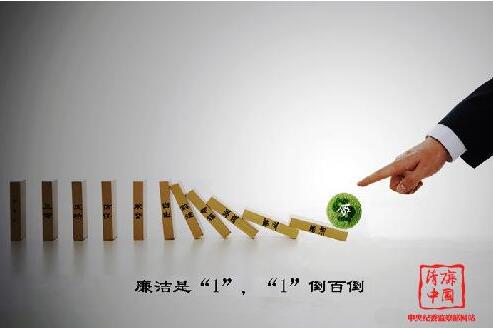 添加标题
在此处添加文字，在此处添加文字在此处添加文字,在此处添加文字在此处添加文字,在此处添加文字在此处添加文字，在此处添加文字在此处添加文字，在此处添加文字在此处添加文字。
在此处添加文字在此处添加文字，在此处添加文字在此处添加文字，在此处添加文字在此处添加文字，在此处添加文字在此处添加文字。
【 此处添加标题 】
●单击此处添加标题  ●单击此处添加标题
●单击此处添加标题  ●单击此处添加标题
【单击此处添加标题】
标题
标题
标题
加班
请在此粘贴或者
标题
输入您的文字内容
标题
点击输入简要文字内容，文字内容需概括精炼，不用多余的文字修饰，言简意赅的说明分项内容。点击输入简要文字内容，文字内容需概括精炼，不用多余的文字修饰，言简意赅的说明分项内容……
       点击输入简要文字内容，文字内容需概括精炼，不用多余的文字修饰，言简意赅的说明分项内容……
标题
标题
标题
【单击此处添加标题】
添加标题
添加标题
添加标题
单击此处添加段落文本单击此处添加段落文本单击此处添加段落文本点击此处添加
单击此处添加段落文本单击此处添加段落文本单击此处添加段落文本点击此处添加
单击此处添加段落文本单击此处添加段落文本单击此处添加段落文本点击此处添加
标题01
标题02
标题03
【单击此处添加标题】
标题文字
标题文字
标题文字
标题文字
标题文字
标题文字
1
2
标题文字
标题文字
标题文字
标题文字
【单击此处添加标题】
1
2
3
4
点击添加文本
点击添加文本
点击添加文本    
点击添加文本
点击添加文本    
点击添加文本
点击添加文本    
点击添加文本
点击添加文本    
点击添加文本
点击添加文本    
点击添加文本
点击添加文本    
点击添加文本
点击添加文本    
点击添加文本
点击添加文本    
点击添加文本
点击添加文本
点击添加文本
【单击此处添加标题】
标题内容
单击此处添加段落文本单击此处
标题内容
单击此处添加段落文本单击此处添加段落文本单击此处添加段落文本
【 此处添加标题 】
●单击此处添加标题  ●单击此处添加标题
●单击此处添加标题  ●单击此处添加标题
【单击此处添加标题】
标题文字内容
标题文字内容
单击此处添加段落文本单击此处添加段落文本单击此处
单击此处添加段落文本单击此处添加段落文本单击此处
标题文字内容
标题文字内容
单击此处添加段落文本单击此处添加段落文本单击此处
单击此处添加段落文本单击此处添加段落文本单击此处
标题文字内容
标题文字内容
单击此处添加段落文本单击此处添加段落文本单击此处
单击此处添加段落文本单击此处添加段落文本单击此处
【单击此处添加标题】
01
02
03
04
添加标题
在此处添加文字，在此处添加文字，在此处添加文字。
添加标题
在此处添加文字，在此处添加文字，在此处添加文字。
添加标题
在此处添加文字，在此处添加文字，在此处添加文字。
添加标题
在此处添加文字，在此处添加文字，在此处添加文字。
在此处添加文字，在此处添加文字在此处添加文字，在此处添加文字在此处添加文字，在此处添加文字在此处添加文字，在此处添加文字在此处添加文字，在此处添加文字在此处添加文字，在此处添加文字在此处添加文字，在此处添加文字在此处添加文字，在此处添加文字在此处添加文字。
【单击此处添加标题】
标题文字
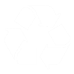 单击此处添加段落文本单击此处添加段落文本单击此处添加段落文本单击此处添加段落文本
Social Media
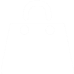 单击此处添加段落文本单击此处添加段落文本单击此处添加段落文本单击此处添加段落文本
Web Design
【单击此处添加标题】
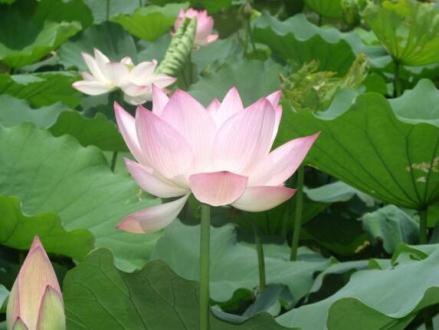 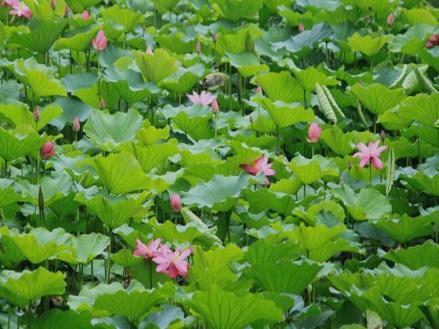 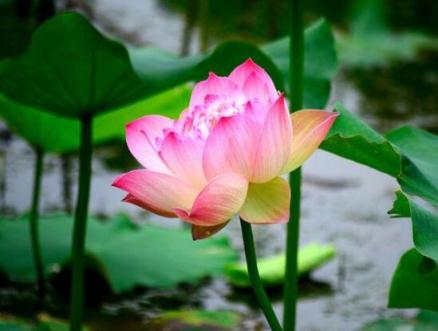 请输入标题
请输入标题
请输入标题
文字图片均可编辑
若要编辑图表，双击进编辑
调整大小请拖曳区域的右下角
文字图片均可编辑
若要编辑图表，双击进编辑
调整大小请拖曳区域的右下角
文字图片均可编辑
若要编辑图表，双击进编辑
调整大小请拖曳区域的右下角
【单击此处添加标题】
点击添加标题
点击添加标题
点击添加标题
点击添加标题
点击添加标题
点击添加标题
数据图表都可以修改颜色大小形状。
数据图表都可以修改颜色大小形状。
数据图表都可以修改颜色大小形状。
轻点此处输入文字内容，PPT模板所有文字图片都可编辑
轻点此处输入文字内容，PPT模板所有文字图片都可编辑
轻点此处输入文字内容，PPT模板所有文字图片都可编辑
【 此处添加标题 】
●单击此处添加标题  ●单击此处添加标题
●单击此处添加标题  ●单击此处添加标题
【单击此处添加标题】
点击添加标题
点击添加标题
点击添加标题
点击添加标题
轻点此处输入文字内容，PPT模板所有文字图片都可编辑，数据图表都可以修改颜色大小形状
轻点此处输入文字内容，PPT模板所有文字图片都可编辑，数据图表都可以修改颜色大小形状
轻点此处输入文字内容，PPT模板所有文字图片都可编辑，数据图表都可以修改颜色大小形状
轻点此处输入文字内容，PPT模板所有文字图片都可编辑，数据图表都可以修改颜色大小形状
文字说明
文字说明
文字说明
文字说明
【单击此处添加标题】
01
添加标题
02
点击添加标题
点击添加标题
点击添加标题
点击添加标题
添加标题
轻点此处输入文字内容，PPT模板所有文字图片都可编辑，数据图表都可以修改颜色大小形状。
轻点此处输入文字内容，PPT模板所有文字图片都可编辑，数据图表都可以修改颜色大小形状。
轻点此处输入文字内容，PPT模板所有文字图片都可编辑，数据图表都可以修改颜色大小形状。
轻点此处输入文字内容，PPT模板所有文字图片都可编辑，数据图表都可以修改颜色大小形状。
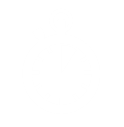 添加标题
03
添加标题
04
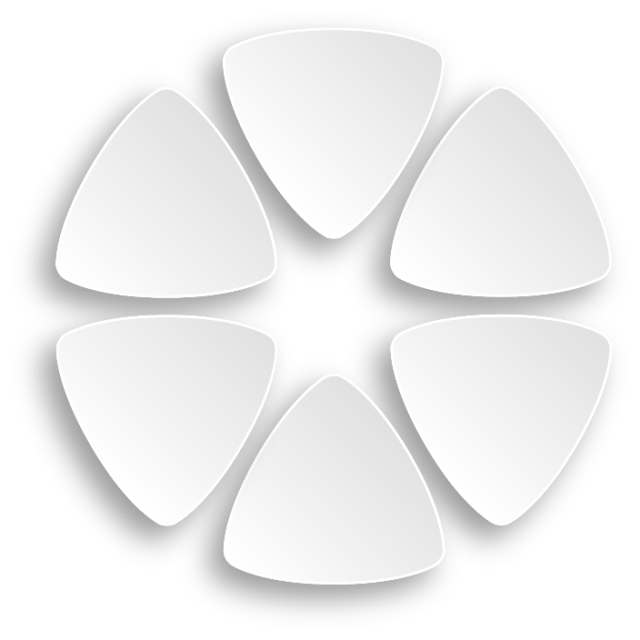 【单击此处添加标题】
点击添加标题
点击添加标题
点击添加标题
点击添加标题
点击添加标题
点击添加标题
轻点此处输入文字内容，PPT模板所有文字图片都可编辑
轻点此处输入文字内容，PPT模板所有文字图片都可编辑
轻点此处输入文字内容，PPT模板所有文字图片都可编辑
轻点此处输入文字内容，PPT模板所有文字图片都可编辑
轻点此处输入文字内容，PPT模板所有文字图片都可编辑
轻点此处输入文字内容，PPT模板所有文字图片都可编辑
【单击此处添加标题】
点击添加标题
点击添加标题
点击添加标题
点击添加标题
轻点此处输入文字内容，PPT模板所有文字图片都可编辑，数据图表都可以修改颜色大小形状。
轻点此处输入文字内容，PPT模板所有文字图片都可编辑，数据图表都可以修改颜色大小形状。
轻点此处输入文字内容，PPT模板所有文字图片都可编辑，数据图表都可以修改颜色大小形状。
轻点此处输入文字内容，PPT模板所有文字图片都可编辑，数据图表都可以修改颜色大小形状。
【单击此处添加标题】
添加标题
添加标题
添加标题
添加标题
轻点此处输入文字内容，PPT模板所有文字图片都可编辑，数据图表都可以修改颜色大小形状轻点此处输入文字内容
轻点此处输入文字内容，PPT模板所有文字图片都可编辑，数据图表都可以修改颜色大小形状轻点此处输入文字内容
轻点此处输入文字内容，PPT模板所有文字图片都可编辑，数据图表都可以修改颜色大小形状轻点此处输入文字内容
轻点此处输入文字内容，PPT模板所有文字图片都可编辑，数据图表都可以修改颜色大小形状轻点此处输入文字内容
THANKS！
谢谢观看！